CS 160 and CMPE/SE 131Software EngineeringMay 3 Class Meeting
Department of Computer ScienceDepartment of Computer EngineeringSan José State UniversitySpring 2016 Instructor: Ron Mak
www.cs.sjsu.edu/~mak
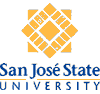 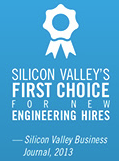 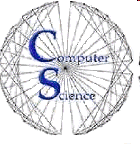 Risk Management
Identification

Discovery of possible risks to a project.

Analysis

Judge the probability that an identified risk can occur (e.g., low, moderate, high) and its seriousness (e.g., nit, tolerable, serious, fatal).
2
Risk Management, cont’d
Planning

Strategies to deal with identified risks.

Monitoring

Regular reassessment of each identified risk’s probability and seriousness.
3
Risk Management, cont’d
Reactively

“Don’t worry. We’ll deal with it when it happens.”

Proactively

Avoidance strategies
Schedule and resource risks: well-defined milestones, prevent scope creep
Minimization strategies
Illnesses: cross-train team members
Contingency plans
Back-up planning, just in case!
4
Risk Management, cont’d
Many project risks can be avoided or minimized by performing active risk management.

The most serious project risks:
Failure to plan
Failure to follow the plan that was created.
Failure to revise the plan when circumstances change.

Successful projects seek ways to trade small amounts of increased project overhead for large amounts of risk reduction.
5
Risk Management, cont’d
Devote about 5% of a project’s effort towards risk management.

Increase chances of completing on time and on budget by 50-70%
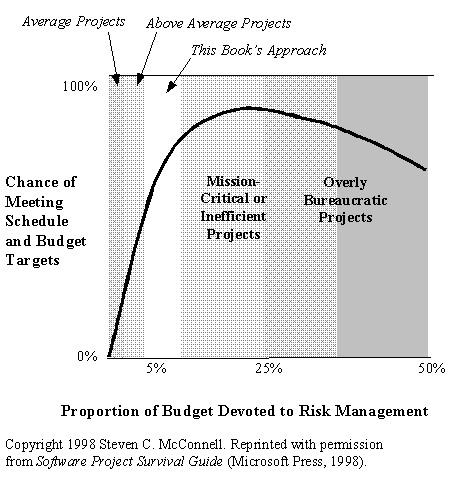 6
Personnel Management
Enlightened personnel management.

Project managers are evaluated on how well they retain project personnel.

All project members have access to professional growth during the project.

Project members believe in the project vision and upon completion feel better about the company, not worse.
7
Personnel Management, cont’d
There is at least a 10 to 1 difference in productivity between the best and worst developers.

It is better to wait and hire a productive developer than to wait for the first available developer to become productive.
8
Personnel Management, cont’d
A major complaint of project team members is the failure of management to deal with personnel problems.

Move problematic members off the team as soon as possible.
9
NASA Do’s for Project Success
Create and follow a software development plan.

Empower project personnel.

Minimize the bureaucracy.

Define the requirements baseline, and manage changes to it.

Take periodic snapshots of project health and progress, and replan when necessary.
10
Software Engineering Laboratory
NASA Goddard Space Flight Center
NASA Do’s for Project Success, cont’d
Re-estimate system size, effort, and schedules periodically.

Define and manage phase transitions.

Foster a team spirit.

Start the project with a small senior staff.
11
Software Engineering Laboratory
NASA Goddard Space Flight Center
NASA Don’ts for Project Success
Don’t let team members work in an unsystematic way. 

Don’t set unreasonable goals.

Don’t implement changes without assessing their impact and obtaining approval of the change board.

Don’t gold-plate (add extra features and complexity).

Don’t overstaff, especially early in the project.
12
Software Engineering Laboratory
NASA Goddard Space Flight Center
NASA Don’ts for Project Success, cont’d
Don’t assume that a schedule slip in the middle of a phase will be made up later.

Don’t relax standards in order to cut costs or shorten a schedule.

Don’t assume that a large amount of documentation ensures success.
13
Software Engineering Laboratory
NASA Goddard Space Flight Center
Extreme Programming
Many practices of XP have been around for a long time.

Writing tests before development was used by NASA’s Project Mercury in the early 1960s.
Refactoring was first described in 1984.
XP takes best practices to “extreme” levels.

XP methodology was created by Kent Beck while working at Chrysler during the late 1990s.
Wrote his book in 1999.
14
Extreme Programming: Dealing with Risk
Schedule slips.
Iterations with short release cycles.

Project cancellation.
Make the smallest release possible.

Too expensive to update the product.
Regression testing after every change.

Defect rate too high.
Developer functional testing.
User feature testing.
15
XP: Dealing with Risk, cont’d
Business misunderstood.
Customer is a member of the team.

Business changes.
Short release cycles.

Too many unwanted features.
Do only the highest priority tasks.
16
XP: Dealing with Risk, cont’d
Development staff turnover.

Developers accept responsibility.
Developers receive feedback.
Developers communicate with each other.
17
Extreme Programming: Five Values
Communication

Programmers, managers, and customers need to talk to each other.
Keep the right communications flowing by employing practices that can’t be done without communication.

Simplicity

What is the simplest thing that could possibly work?
Do a simple thing today and then pay a little more to change it, if necessary, rather than do a more complicated thing today that might never be used.
MVP: Minimum Viable Product
18
Extreme Programming : Five Values, cont’d
Feedback

Talking to end users provides valuable feedback.
Functional testing provides feedback about the current project status.

Concrete feedback about the state of the system is absolutely priceless.
Feedback works together with communication and simplicity.

Optimism is an occupational hazard of development.
Feedback is the cure.
19
Extreme Programming : Five Values, cont’d
Courage

Stop development to fix problems.
Throw away code that doesn’t (and can’t) work.
Try a crazy idea to see if it reduces overall complexity.

Without communication, simplicity, and feedback, courage by itself is just plain hacking.
20
Extreme Programming : Five Values, cont’d
Respect

Team members respect each other.
Team members respect their work.
21
Extreme Programming: Basic Principles
Rapid feedback

Get feedback.
Interpret it.
Put its lessons back into the product as quickly as possible.
22
XP: Basic Principles, cont’d
Assume simplicity

Solve every problem with “ridiculous simplicity”.
Successfully save time on 98% of the problems to gain “ridiculous resources” to apply to the other 2%.

Instead of planning for the future or designing for reuse, do a good job solving today’s problems.
Add complexity in the future only where it’s needed.
23
XP: Basic Principles, cont’d
Incremental change

Don’t make big changes all at once.
Make design changes a little at a time.
Change the plan a little at a time.
Make code changes a little at a time.

Embrace change

The best strategy is one that preserves the most options while actually solving your most pressing problem.
24
XP: Basic Principles, cont’d
Quality work

All work should be “excellent” or “insanely excellent”.
25
Extreme Programming: Best Practices
The planning game

The customer describes and prioritizes “stories” (use cases) and defines acceptance tests.
Developers estimate their “velocity”: how much work they can accomplish during each iteration.

Testing

Write unit tests before writing the code.
Developers and customers create automatic test suites.
No code is done until the tests run.
26
XP: Best Practices, cont’d
Pair programming

Two programmers work side by side to create code.
Review every line of code for quality as soon as it is written.
Transfer knowledge throughout the team.

Easily regroup the team due to illnesses or resignations.
Social pressure to follow team conventions and rules.
Develop team cohesion and unity.
27
XP: Best Practices, cont’d
Pair programming research results:

A pair of developers is 15% less productive than two developers working individually, but the resulting software has 15% fewer bugs and the overall cost is less.

Introverts find pair programming more tiring than working alone.

Significant burnout risk.
28
XP: Best Practices, cont’d
Refactoring

Restructure existing code without changing its functionality.
Clean up and simply the design.
Minimize the risk of introducing new bugs.
Eliminate duplicate code.

Refactor before new code is written.
Refactor with confidence with automated testing.
29
XP: Best Practices, cont’d
Simple design

Simplify the design as much as possible.
Avoid unnecessary functionality.
Avoid generic designs that are more abstract and complex than necessary.
Self-documenting code that clearly state the programmer’s intentions.
30
XP: Best Practices, cont’d
Collective code ownership

Any developer who sees an opportunityto add value to any portion of the code is required to do so at any time.

Every developer is responsible for making sure the code continues to work.
Automated test suites.
You break it, you fix it.

Developers acquire a broad knowledge of the entire software system.
31
XP: Best Practices, cont’d
Continuous integration

Integrate and test code after a few hours.
At most a day.

Successful integration means getting all the tests to run.

Coding and testing are the same activity.
32
XP: Best Practices, cont’d
On-site customer

A real customer sits with the development team throughout the project.

Make critical business decisions about the software.
Answer questions
Resolve disputes
Set priorities

If the business can’t spare such a person, then perhaps the application isn’t worth developing.
33
XP: Best Practices, cont’d
Small releases

Each iteration always results in releasing a version of the software to the customer.

Deliver business value as soon as possible to the customer.

Iterations should occur as frequently as possible while still introducing worthwhile functionality.
Fit with the customer’s schedule.
34
XP: Best Practices, cont’d
40-hour week

Longer hours don’t necessarily mean more progress.
Tired developers create bugs that take longer to fix than it took to write the code.
The 40-hour week improves quality and productivity.

Overtime uses up reserves needed to tackle new problems quickly.
Overtime is a symptom of broader underlying problems with the project.
35
XP: Best Practices, cont’d
Coding standards

Ensure code that is uniform in style and formatting.
Code that is easier to work with boosts productivity.
Easier to refactor.
Easier to switch programmers.
Easier to take collective ownership.

Defuse religious wars over coding standards.
Have the team agree up front to a set of standards.

Standards can be flexible guidelines rather than a rigid set of rules.
36
XP: Best Practices, cont’d
System metaphor

Provides an overarching sense of direction to guide the architecture.
Example: model-view-controller
Example: publisher-subscriber

Encapsulates the understanding and vocabulary that the developers share.
Aids communication.

Evolves over time.
Don’t waste time searching for the perfect metaphor.
Abandon a non-working or obsolete metaphor.
37
XP: Best Practices, cont’d
Work environment

Open bullpen with private cubicles along the edges.

Best development machines on tables in the open bullpen.

Tables should allow two programmers to sit side by side.
Easy to form pairs.

Communal software development discipline.
38
Extreme Programming: Manager’s Job
Highlight what needs to be done, not assign work.
Base the relationship with the developers on trust.

Take the lead in adapting XP to local conditions.

Intervention
Be willing to step in and make decisions if necessary.
Remove any team member who isn’t working out.
39
Extreme Programming: Manager’s Job, cont’d
The basic XP management tool is the metric.

Example: Ratio between estimated time vs. calendar time.

At most 3 or 4 measures gathered at most twice a week.

Use the Big Visible Chart.
40
XP: Barriers to Implementation
Cultural

Management insists on controlling vs. steering.
Management insists on complete specifications or designs before starting any coding (waterfall model).
Put in long hours to “prove your commitment” to the company.

Project size > 20 developers.

Long feedback cycle.
Cannot integrate, build, and test several times a day.
41
XP: Barriers to Implementation, cont’d
Cannot keep code clean and simple.

Too much legacy code that isn’t easily modifiable.

Wrong physical work environment.

Cannot create a bullpen.
Developers geographically dispersed.
42